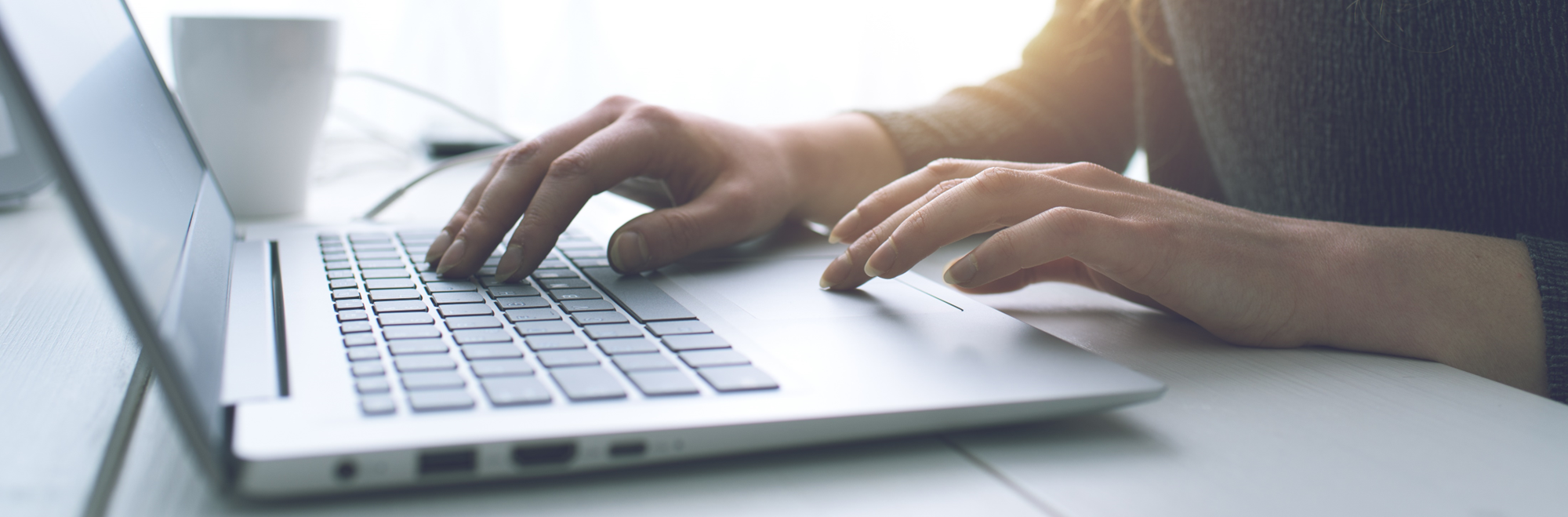 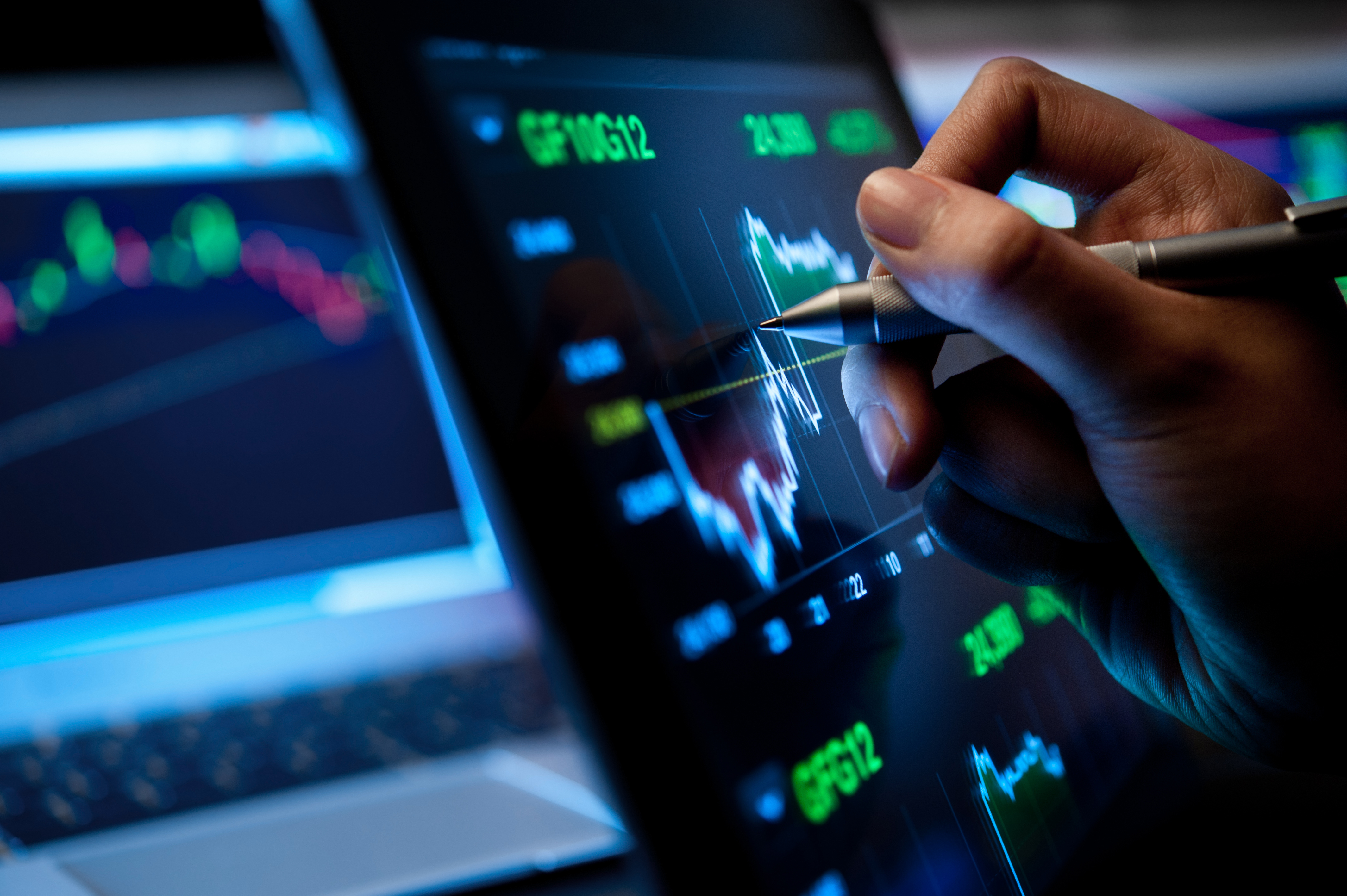 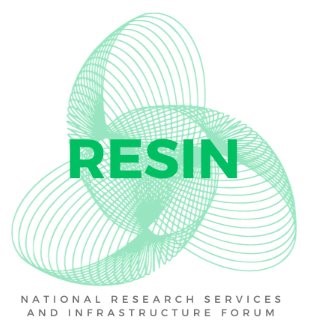 Research IT CompetencyJosephine Lynch
IT Business Engagement Partner University of Limerick
Collaborators
William Brown
Senior System Administrator
(Research IT)
Darach Golden
Research IT Manager
Lindsay Dowling
Open Research Support Unit Lead
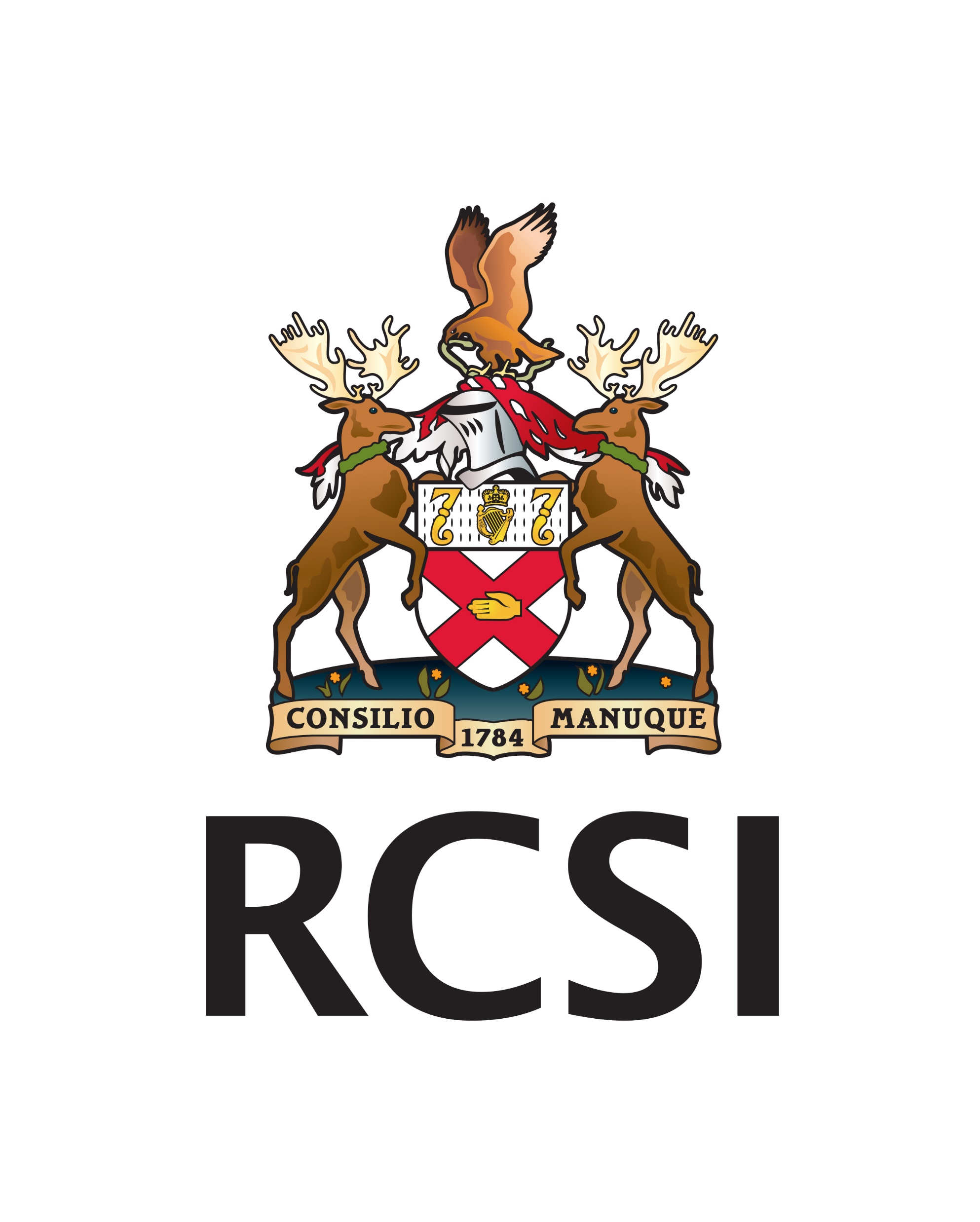 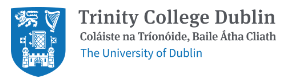 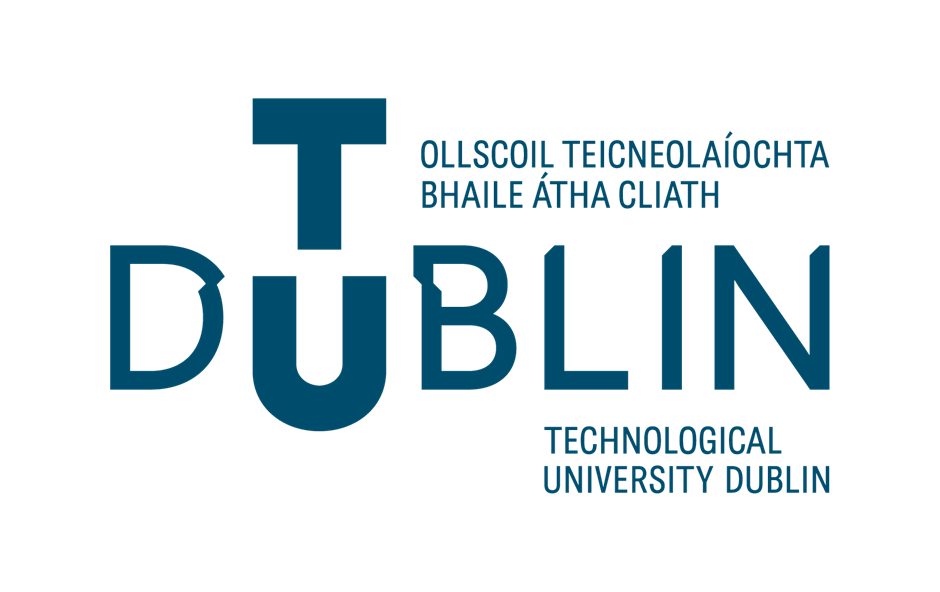 Josephine Lynch
IT Business Engagement Partner
Shirley Wrynn
Research Integration Project Manager
Roberto Sabatino
Research Engagement Officer
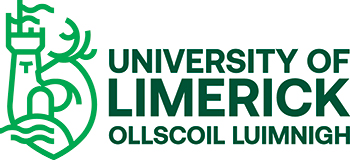 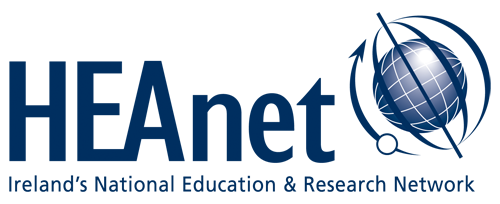 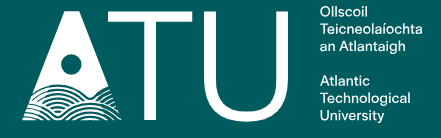 What is Research IT and why is it important?
Research IT: Specialised field of IT supporting and enhancing research activities.
Services, tools, and infrastructure: Facilitates collection, management, analysis, and dissemination of research and data.
Key components:
High-performance computing (HPC)
Data storage solutions
Software development for research applications
Cybersecurity and compliance for research data
Collaborative platforms for researchers
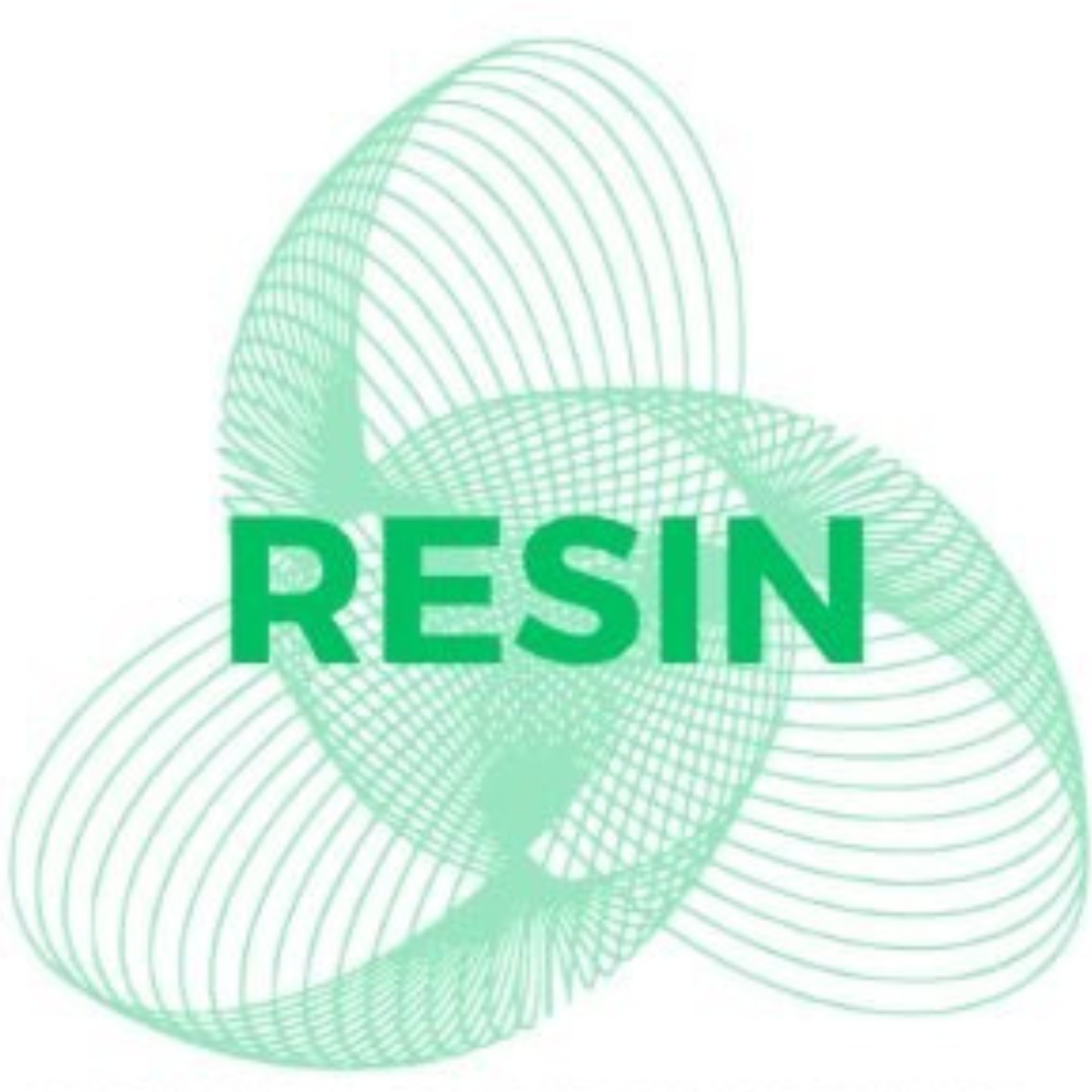 What the group reviewed during our sessions?
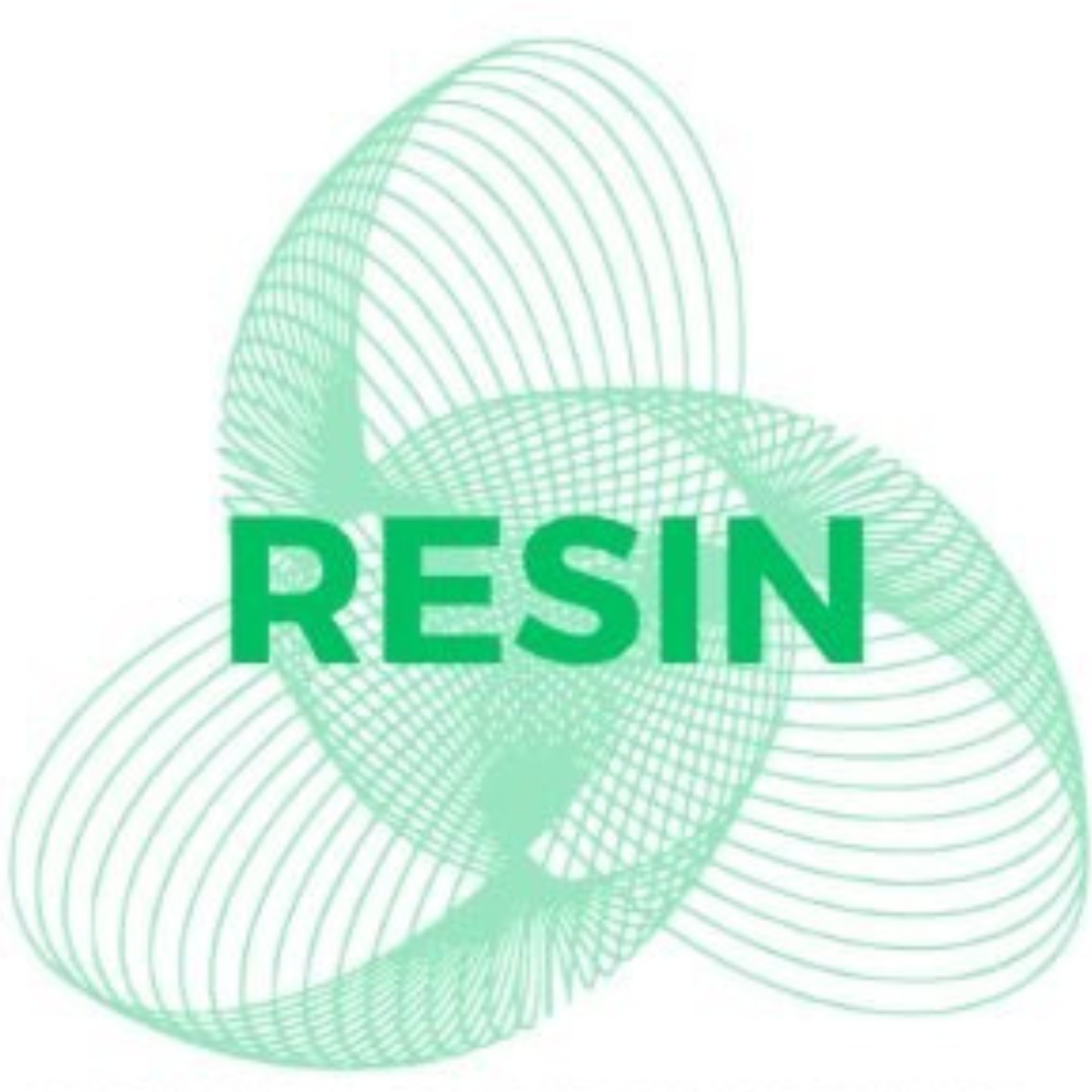 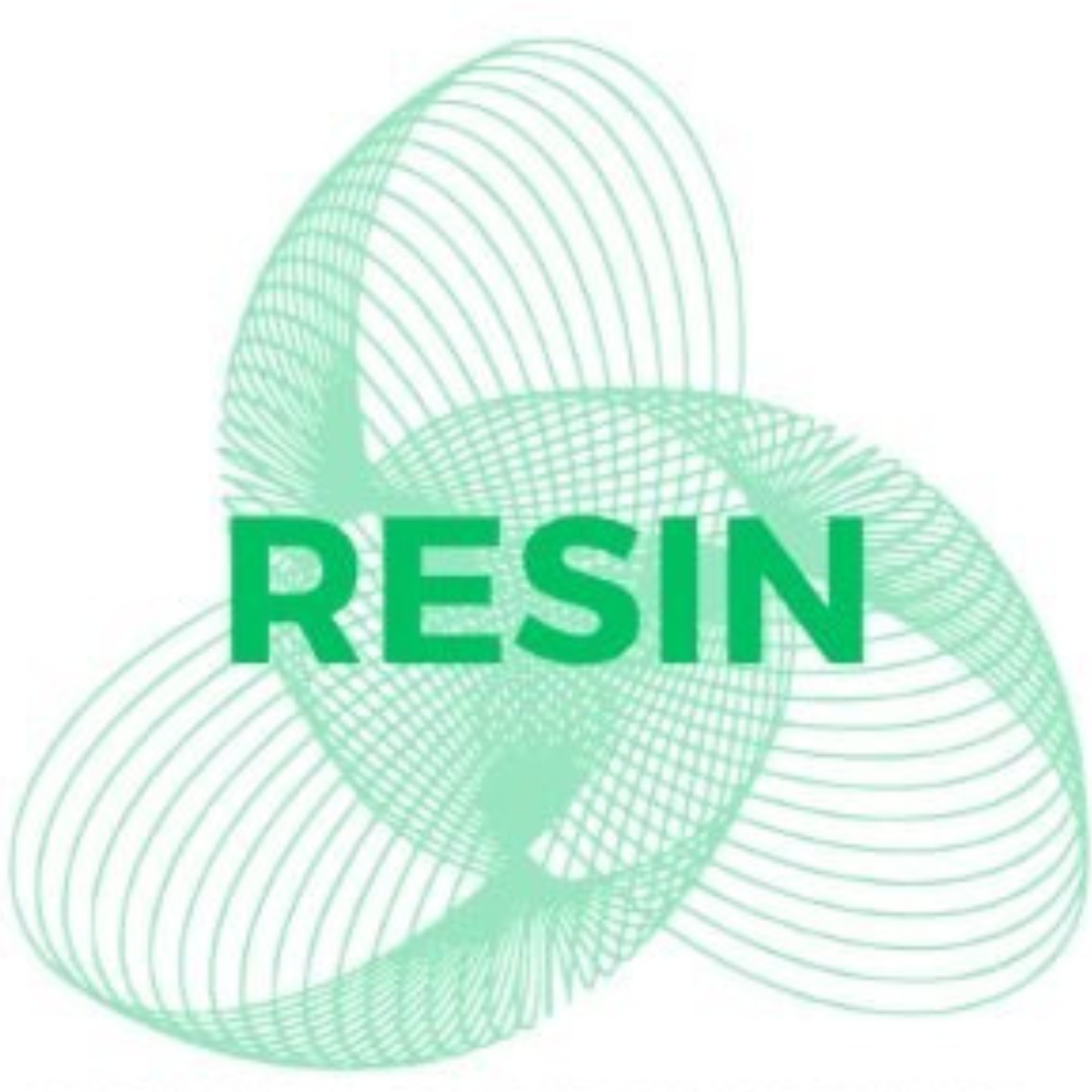 Key points
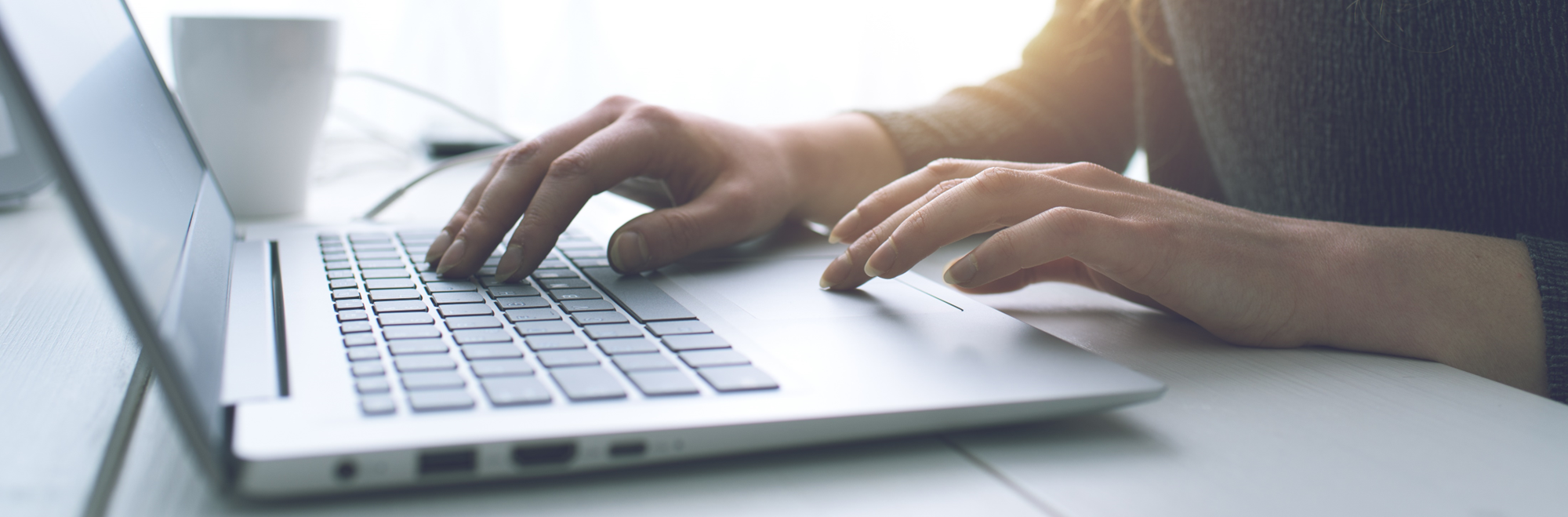 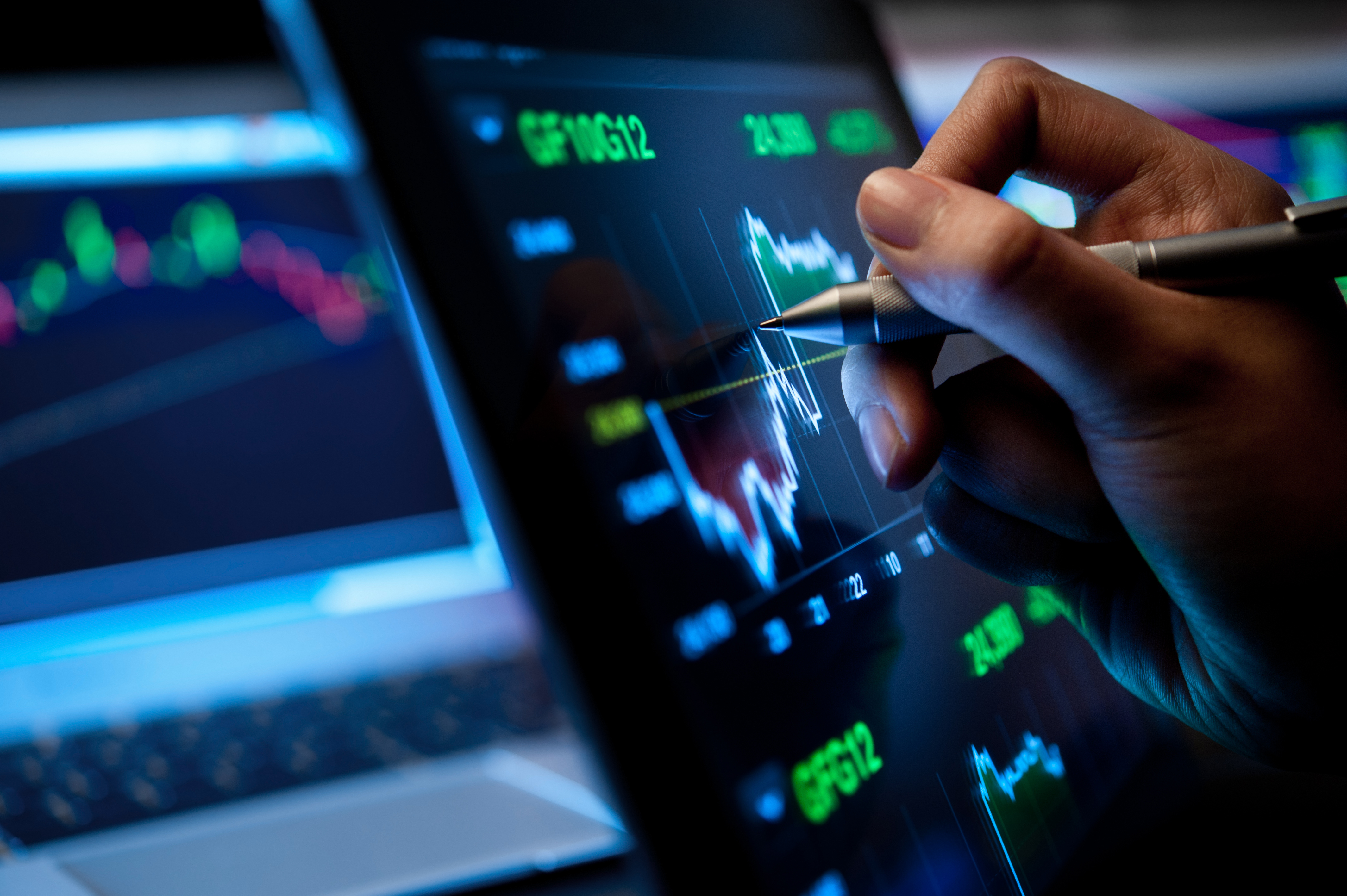 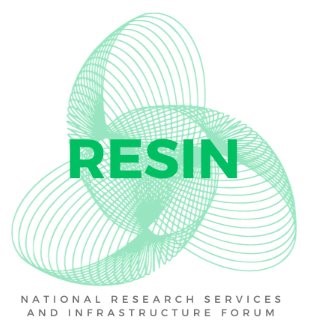 Thank you